Презентация конспекта урока по формированию лексических навыков по теме “Sport in our life”.
(выполнен на материале УМК по английскому языку Биболетовой М.З.“ Enjoy English-10”)
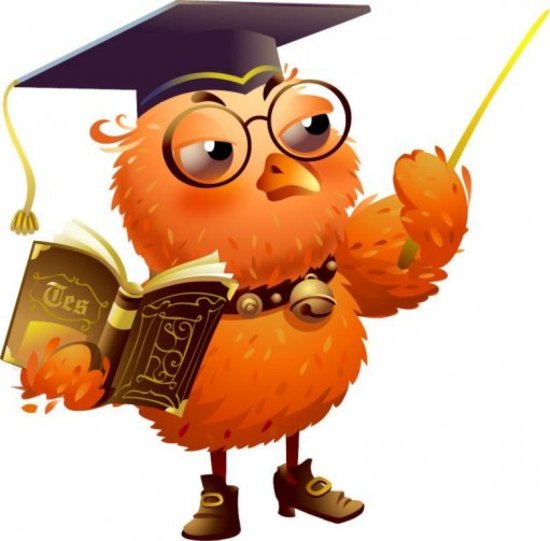 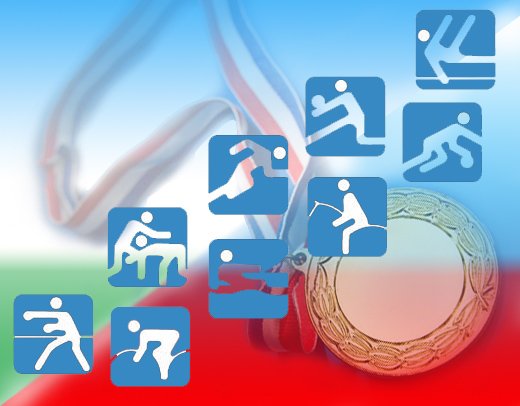 Цель: формирование лексических 
      навыков.
Тип урока: урок по формированию 
лексических навыков.
Тема: Sport in our life.
Задачи: 
-практические: ознакомление
     учащихся с новыми лексическими единицами, тренировка в употреблении ранее введённых ЛЕ, развитие умений монологической и диалогической речи, развитие навыков аудирования.
-общеобразовательные: развитие общего и филологического кругозора.
-воспитательные: воспитание любви к спорту и здоровому образу жизни, воспитание внимания и умения слушать друг друга.
-развивающие: развитие языковой догадки, развитие памяти, мышления, воображения.
Языковой материал:
-новый: НЛЕ – karate, judo, a long jump, mountain biking, to get you through the week, to look forward to + noun/Ving, to have a say, to give a real thrill, to develop someone’s balance and coordination.
-для повторения: football, dance,
 ice-skating, to fight, to dive,
 to play in a team, to throw,
 to run, to ride.
 Оснащение урока: аудиозаписи,
фотографии видов спорта, рабочая тетр
тетрадь
Ход урока
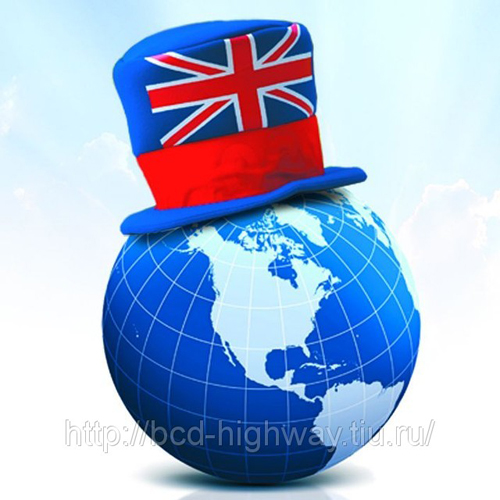 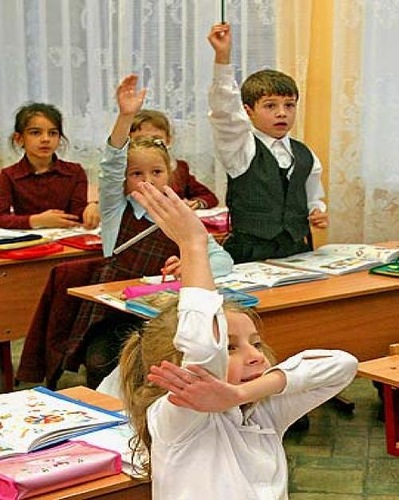 -to look forward to + noun/V ing - to be excited and pleased about something that is going to happen
(беспереводной, контекст)
-To have a say - to have the opportunity to give your opinion about something
(беспереводной, контекст)

3.Фонетическая отработка НЛЕ
4.Контроль понимания (уточнение)
5.Первичная автоматизация в вопросно-ответных упражнениях.
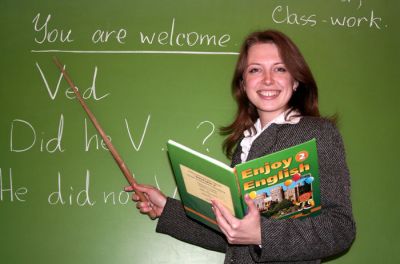 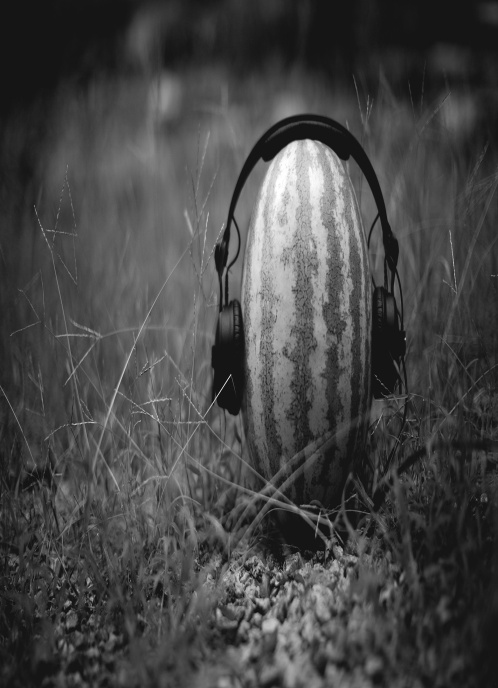 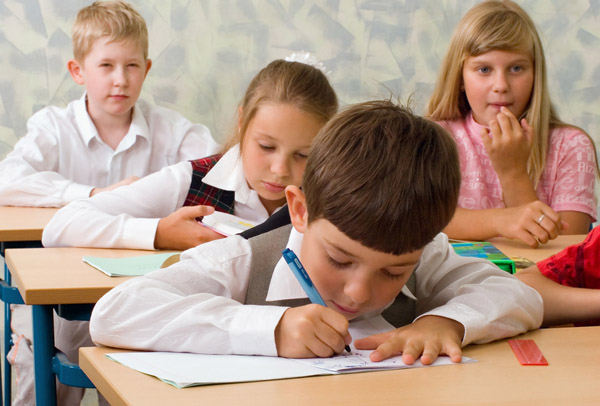